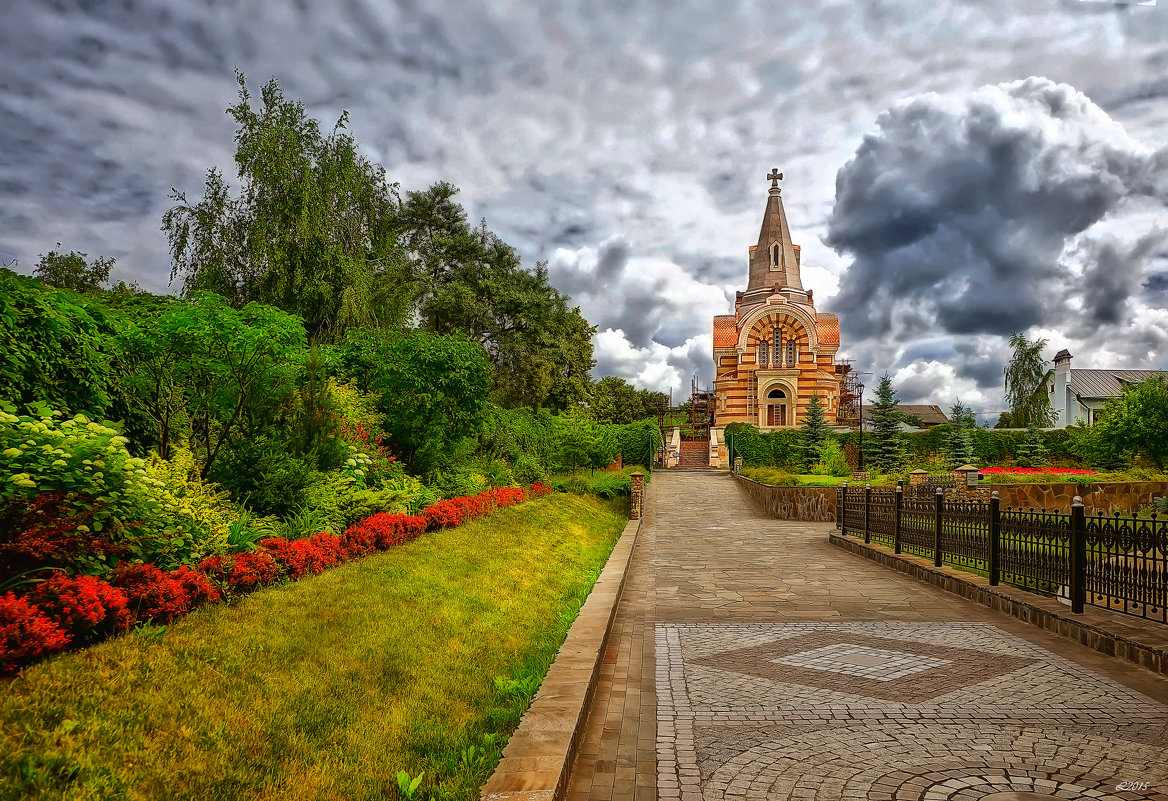 БЮДЖЕТ ДЛЯ ГРАЖДАН                                                                  на основе утвержденного решения Совета депутатов городского округа Серпухов №384/40 от 14.12.2021 «О бюджете городского округа Серпухов на 2022 год и на плановый период 2023-2024 годов»
Уважаемые жители городского округа Серпухов!
Перед Вами «Бюджет для граждан» - информационный ресурс, содержащий основные положения решения Совета депутатов городского округа Серпухов «О бюджете городского округа Серпухов на 2022 год и на плановый период 2023 и 2024 годов» в доступной для широкого круга заинтересованных пользователей форме. 
    Представленная информация предназначена для широкого круга пользователей и будет интересна и полезна для всех, так как бюджет затрагивает интересы каждого жителя городского округа Серпухов. 
    Граждане –  как налогоплательщики и как потребители общественных благ – должны быть уверены в том, что передаваемые ими в распоряжение государства средства используются эффективно; приносят конкретные результаты как для общества в целом, так и для каждой семьи, для каждого человека.
2
Содержание
Административно - территориальное деление …………………………………………….………………………………………………..…………….4
Основа формирования бюджета ………………………………………………………………………………………………….………………………………..5
Глоссарий……………………………………………………………………………………………………………………………………………………………………...6-7
Основные характеристики бюджета …………………………………………….…………………………………………………………………………….…8
Основные задачи и направления бюджетной и налоговой политики……………………………………………………………….……9-10
Основные показатели социально-экономического развития…………………………………………………………………………………12-20
Доходы бюджета…………………………………………………………………………………………………………………………………………………..….22-25
Удельный объем налоговых и неналоговых доходов в расчете на душу населения в сравнении с другими муниципальными образованиями Московской области…………………………………………………………………………………………...26
Налоговые поступления в бюджет…………………………………………………………………………………………………………………………..27-31
Налоговые льготы и прогноз выпадающих доходов……………………………………………………………………………………………...32-33
Ставки налогов………………………………………………………………………………………………………………………………………………………….34-35
Расходы бюджета по разделам и подразделам классификации…………………………………………………………………………...37-39
Объем и структура расходов в разрезе муниципальных программ……………………………………………………………………...40-41
Расходы бюджета с учетом целевых групп пользователей…………………………………………………………………………………………42
Прогноз объема муниципального внутреннего долга………………………………………………………………………………………………..43
Национальные проекты ……………………………………………………………………………………………………………………………………………….44
Общественно-значимые проекты…………………………………………………………………………………………………………………………………45
Муниципальные программы…………………………………………………………………………………………………………………………………46-115
Контактная информация для граждан………………………………………………………………………………………………………………….……116
3
Административно - территориальное деление городского округа Серпухов
30 декабря 2018 года все городские и сельские поселения Серпуховского муниципального района были объединены с городским округом Серпухова в единое муниципальное образование «Городской округ Серпухов».
Городской округ Серпухов расположен в южной части Московской области на реке Наре в 99 км от центра Москвы и 73 км от МКАД.
Площадь территории городского округа Серпухов составляет 105634 га.
В состав территории городского округа Серпухов входят 142 населенных пункта.
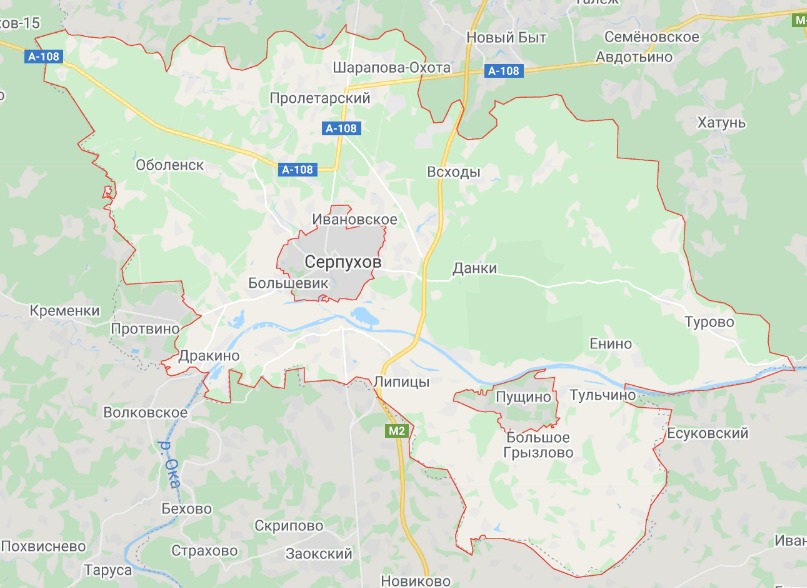 4
Основа формирования бюджета городского округа Серпухов на 2022 - 2024 гг.
Федеральный закон от 06.10.2003 № 131-ФЗ «Об общих принципах организации местного самоуправления в Российской Федерации»
Устав городского округа Серпухов Московской области
Бюджетный кодекс Российской Федерации
Прогноз социально-экономического развития городского округа Серпухов на 2022 - 2024 гг.
Основные направления бюджетной и налоговой политики городского округа Серпухов на 2022-2024 гг. 
Муниципальные программы городского округа Серпухов на 2020- 2024 гг. 
Закон Московской области от 19.09.2007 № 151/2007-ОЗ «О бюджетном процессе в Московской области»
Решение Совета депутатов городского округа Серпухов от 25.08.2010 N 593/91 «Об утверждении Положения о бюджетном процессе в городском округе Серпухов»
5
Глоссарий
Бюджет - форма образования и расходования денежных средств, предназначенных для финансового обеспечения задач и функций государства и местного самоуправления. Представляет собой главный финансовый документ страны (региона, муниципального образования), утверждаемый органом законодательной власти соответствующего уровня управления.
  Бюджетная классификация - Группировка доходов, расходов и источников финансирования дефицитов бюджетов бюджетной системы Российской Федерации, используемая для составления и исполнения бюджетов, составления бюджетной отчётности.
  Бюджетная система Российской Федерации - Совокупность федерального бюджета, бюджетов субъектов Российской Федерации, местных бюджетов и бюджетов государственных внебюджетных фондов.
  Бюджетный процесс - Деятельность по подготовке проектов бюджетов, утверждению и исполнению бюджетов, контролю за их исполнением, осуществлению бюджетного учета, составлению, внешней проверке, рассмотрению и утверждению бюджетной отчетности.
  Бюджетные инвестиции - Бюджетные средства, направленные на создание или увеличение стоимости муниципального имущества.
  Бюджет программный - Бюджет, сформированный на основе муниципальных программ. Программный бюджет обеспечивает прямую взаимосвязь между распределением бюджетных ресурсов и результатами их использования в соответствии с установленными приоритетами государственной политики. 
  Главный распорядитель бюджетных средств (ГРБС) - Орган государственной власти (местного самоуправления), орган управления государственным внебюджетным фондом, или наиболее значимое учреждение науки, образования, культуры и здравоохранения, напрямую получающий(ее) средства из бюджета и наделенный правом распределять их между подведомственными распорядителями и получателями бюджетных средств.







       Дефицит бюджета - превышение расходов бюджета над его доходами. 
       Профицит бюджета - превышение доходов бюджета над его расходами.
       Межбюджетные трансферты— средства, предоставляемые одним бюджетом бюджетной системы Российской Федерации другому бюджету бюджетной системы Российской Федерации.
       Иные межбюджетные трансферты— это целевые трансферты, представление на осуществление части полномочий по решению вопросов регионального (местного) значения в соответствии с заключенными соглашениями. 
       Субсидии— межбюджетные трансферты, предоставляемые в целях софинансирования расходных обязательств, возникающих при выполнении полномочий.
6
Глоссарий
Доходы бюджета - поступающие в бюджет денежные средства, за исключением средств, являющихся в соответствии с Бюджетным кодексом источниками финансирования дефицита бюджета.
Расходы бюджета - выплачиваемые из бюджета денежные средства.
Дефицит бюджета - превышение расходов бюджета над его доходами. 
Профицит бюджета  - превышение доходов бюджета над его расходами.
Межбюджетные трансферты— средства, предоставляемые одним бюджетом бюджетной системы Российской Федерации другому бюджету бюджетной системы Российской Федерации.
Дотации - межбюджетные трансферты, предоставляемые на безвозмездной и безвозвратной основе без установления направлений их использования
Субсидии - межбюджетные трансферты, предоставляемые в целях софинансирования расходных обязательств, возникающих при выполнении полномочий. 
Субвенции - межбюджетные трансферты, предоставляемые в целях Финансового обеспечения расходных обязательств, возникающих при выполнении государственных полномочий Российской Федерации субъектов Российской Федерации. Иные межбюджетные трансферты. 
Иные межбюджетные трансферты - это целевые трансферты, представление на осуществление части полномочий по решению вопросов регионального (местного) значения в соответствии с заключенными соглашениями. 
Муниципальный долг - обязательства, возникающие из муниципальных заимствований, гарантий по обязательствам третьих лиц, другие обязательства в соответствии с видами долговых обязательств, принятые на себя муниципальным образованием
7
Основные характеристики бюджета городского округа Серпухов на очередной финансовый год и плановый период в сравнении с предыдущими годами, тыс.руб.
8
Основные задачи бюджетной  и налоговой политики городского округа Серпухов на 2022-2024 гг.
обеспечение стабильных налоговых условий для хозяйствующих субъектов;
улучшение качества администрирования доходов;
повышение собираемости налогов; 
совершенствование организации муниципальных закупок;
режим жесткой экономии бюджетных средств;
обеспечение реализации всех действующих и принимаемых обязательств;         
отказ от второстепенных и менее значимых расходов;
стимулирование инвестиций;
повышение эффективности управления муниципальным имуществом;
повышение качества финансового менеджмента главных распорядителей бюджетных средств;
взвешенная политика в сфере заимствований и управления муниципальным долгом;
повышение качества внутреннего муниципального контроля.
9
Основные приоритеты бюджетной  и налоговой политики городского округа Серпухов на 2022-2024 гг.
сохранение социальной направленности бюджета городского округа, безусловное исполнение принятых социальных обязательств;
обеспечение реализации мероприятий, направленных на улучшение качества жизни населения;
обеспечение выполнения целевых показателей муниципальных программ; 
реализация мероприятий, направленных на достижение национальных целей и стратегических задач развития Российской Федерации на период до 2024 года и до 2030 года;      
поддержание уровня заработной платы работников бюджетной сферы;
недопущение образования просроченной кредиторской задолженности по принятым обязательствам;
увязка муниципальных заданий на оказание муниципальных услуг с целевыми показателями муниципальных программ;
поддержание умеренной долговой нагрузки на бюджет городского округа;
повышение ответственности муниципальных учреждений за невыполнение муниципальных заданий, в том числе установление требований об обязательном возврате средств субсидии в бюджет городского округа в случае недостижения объемных показателей, установленных в муниципальном задании;
обеспечение открытости и прозрачности бюджетного процесса.
10
Основные показатели 
социально-экономического развития
ВАРИАНТ 1 (КОНСЕРВАТИВНЫЙ)

разрабатывается на основе консервативных оценок темпов экономического роста с учетом существенного ухудшения внешнеэкономических и иных условий, замедлений темпов роста мировой экономики
ВАРИАНТ 2 (БАЗОВЫЙ)

предполагает  улучшение инвестиционного климата, 
создание условий для более устойчивого долгосрочного роста
11
Основные показатели социально-экономического развития городского округа Серпухов
12
Основные показатели социально-экономического развития городского округа Серпухов
13
Основные показатели социально-экономического развития городского округа Серпухов
14
Основные показатели социально-экономического развития городского округа Серпухов
15
Основные показатели социально-экономического развития городского округа Серпухов
16
Основные показатели социально-экономического развития городского округа Серпухов
17
Основные показатели социально-экономического развития  городского округа Серпухов
18
Основные показатели социально-экономического развития  городского округа Серпухов
19
Основные показатели социально-экономического развития  городского округа Серпухов
20
21
Объем налоговых и неналоговых доходов, а также межбюджетных трансфертов, поступающих в бюджет городского округа Серпухов , тыс.руб.
22
Объем налоговых и неналоговых доходов, а также межбюджетных трансфертов, поступающих в бюджет городского округа Серпухов , тыс.руб.
23
Межбюджетные трансферты, поступающие в бюджет городского округа Серпухов из бюджетов других уровней , тыс.руб.
24
Структура налоговых и неналоговых доходов, а также безвозмездных поступлений   бюджета городского округа Серпухов , %
25
Удельный объем налоговых и неналоговых доходов бюджета городского округа Серпухов в расчете на душу населения в сравнении с другими муниципальными образованиями Московской области
26
Налог на доходы физических лиц
27
Доходы от уплаты акцизов на автомобильный и прямогонный бензин, дизельное топливо, моторные масла для дизельных и (или) карбюраторных (инжекторных) двигателей
28
Налог, взимаемый в связи с применением упрощенной системы налогообложения
29
30
31
Налоговые льготы, предоставляемые городским округом Серпухов на период 2021-2023 гг.
32
Налоговые льготы, предоставляемые городским округом Серпухов на период 2021-2023 гг.
33
34
35
36
Расходы бюджета городского округа Серпухов по разделам и подразделам классификации расходов, тыс.руб.
37
Расходы бюджета городского округа Серпухов по разделам и подразделам классификации расходов , тыс.руб.
38
39
Объем расходов бюджета городского округа Серпухов в разрезе муниципальных программ, тыс.руб.
40
41
Расходы бюджета городского округа Серпухов с учетом целевых групп пользователей
42
Прогноз объема муниципального внутреннего долга городского округа Серпухов Московской области на период 2022-2024гг.
43
Национальные проекты, в которых учувствует городской округ Серпухов
44
Информация об общественно-значимых проектах, реализуемых на территории городского округа Серпухов в 2022 году, руб.
45
Муниципальная программа « Здравоохранение»
46
Муниципальная программа «Культура»
47
Муниципальная программа «Культура»
48
Муниципальная программа «Культура»
49
Муниципальная программа «Культура»
50
Муниципальная программа «Культура»
51
Муниципальная программа «Образование»
52
Муниципальная программа «Образование»
53
Муниципальная программа «Образование»
54
Муниципальная программа «Образование»
55
Муниципальная программа « Социальная защита населения»
56
Муниципальная программа « Социальная защита населения»
57
Муниципальная программа «Социальная защита населения»
58
Муниципальная программа «Спорт»
№п/п
1
1.1
59
Муниципальная программа «Спорт»
2
60
Муниципальная программа «Спорт»
1.
1.1
61
Муниципальная программа «Развитие сельского хозяйства»
62
Муниципальная программа «Развитие сельского хозяйства»
1
63
Муниципальная программа «Экология и окружающая среда»
64
Муниципальная программа «Безопасность и обеспечение безопасности жизнедеятельности населения»
65
Муниципальная программа «Безопасность и обеспечение безопасности жизнедеятельности населения»
66
Муниципальная программа «Безопасность и обеспечение безопасности жизнедеятельности населения»
67
Муниципальная программа «Безопасность и обеспечение безопасности жизнедеятельности населения»
68
Муниципальная программа «Безопасность и обеспечение безопасности жизнедеятельности населения»
69
Муниципальная программа «Безопасность и обеспечение безопасности жизнедеятельности населения»
70
Муниципальная программа «Безопасность и обеспечение безопасности жизнедеятельности населения»
71
Муниципальная программа «Безопасность и обеспечение безопасности жизнедеятельности населения»
72
Муниципальная программа «Безопасность и обеспечение безопасности жизнедеятельности населения»
73
Муниципальная программа «Безопасность и обеспечение безопасности жизнедеятельности населения»
74
Муниципальная программа «Безопасность и обеспечение безопасности жизнедеятельности населения»
75
Муниципальная программа «Безопасность и обеспечение безопасности жизнедеятельности населения»
76
Муниципальная программа «Безопасность и обеспечение безопасности жизнедеятельности населения»
77
Муниципальная программа «Жилище»
78
Муниципальная программа «Жилище»
79
Муниципальная программа «Жилище»
80
Муниципальная программа «Жилище»
81
Муниципальная программа «Развитие инженерной инфраструктуры и энергоэффективности»
82
Муниципальная программа «Развитие инженерной инфраструктуры и энергоэффективности»
83
Муниципальная программа «Предпринимательство»
84
Муниципальная программа «Предпринимательство»
85
Муниципальная программа «Предпринимательство»
86
Муниципальная программа «Управлением имуществом и муниципальными финансами»
87
Муниципальная программа «Управлением имуществом и муниципальными финансами»
88
Муниципальная программа «Развитие институтов гражданского общества, повышение эффективности местного самоуправления и реализации молодежной политики»
89
Муниципальная программа «Развитие институтов гражданского общества, повышение эффективности  местного самоуправления и реализации молодежной политики»
90
Муниципальная программа «Развитие институтов гражданского общества, повышение эффективности  местного самоуправления и реализации молодежной политики»
91
Муниципальная программа «Развитие институтов гражданского общества, повышение эффективности  местного самоуправления и реализации молодежной политики»
92
Муниципальная программа «Развитие институтов гражданского общества, повышение эффективности  местного самоуправления и реализации молодежной политики»
93
Муниципальная программа «Развитие институтов гражданского общества, повышение эффективности  местного самоуправления и реализации молодежной политики»
94
Муниципальная программа «Развитие институтов гражданского общества, повышение эффективности  местного самоуправления и реализации молодежной политики»
95
Муниципальная программа «Развитие и функционирование дорожно-транспортного комплекса»
1
96
Муниципальная программа «Развитие и функционирование дорожно-транспортного комплекса»
97
Муниципальная программа «Развитие и функционирование дорожно-транспортного комплекса»
98
Муниципальная программа «Развитие и функционирование дорожно-транспортного комплекса»
99
Муниципальная программа «Цифровое муниципальное образование»
100
Муниципальная программа «Цифровое муниципальное образование»
101
Муниципальная программа «Цифровое муниципальное образование»
102
Муниципальная программа «Цифровое муниципальное образование»
103
Муниципальная программа «Цифровое муниципальное образование»
104
Муниципальная программа «Цифровое муниципальное образование»
105
Муниципальная программа «Цифровое муниципальное образование»
106
Муниципальная программа «Архитектура и градостроительство»
107
Муниципальная программа «Формирование современной комфортнойгородской среды»
108
Муниципальная программа «Формирование современной комфортнойгородской среды»
109
Муниципальная программа «Формирование современной комфортнойгородской среды»
110
Муниципальная программа «Формирование современной комфортнойгородской среды»
111
Муниципальная программа «Формирование современной комфортнойгородской среды»
112
Муниципальная программа «Формирование современной комфортнойгородской среды»
113
Муниципальная программа «Строительство объектов социальной инфраструктуры»
114
Муниципальная программа «Переселение граждан из аварийного жилого фонда»
115
Контактная информация для граждан
Адрес администрации городского округа Серпухов:
 142203, Московская обл, г. Серпухов, ул. Советская, дом 88

Тел.: 8 (4967) 35-01-01
Факс: 8 (4967) 79-01-82
Email: info@serpuhov.ru
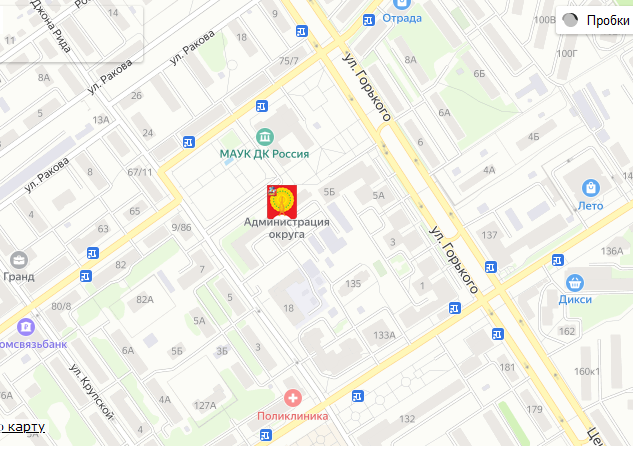 116